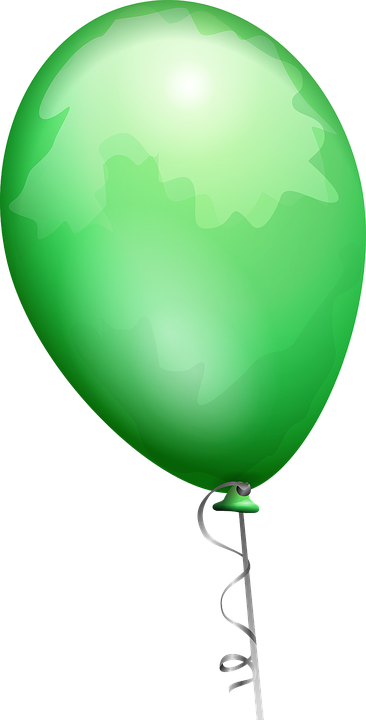 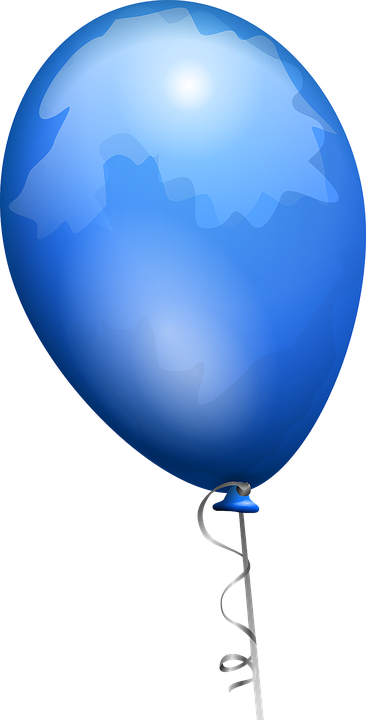 «ДО СВИДАНИЯ,                          ДЕТСКИЙ САД!»
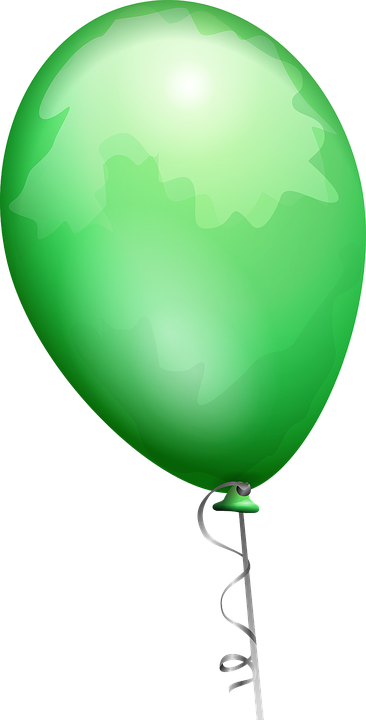 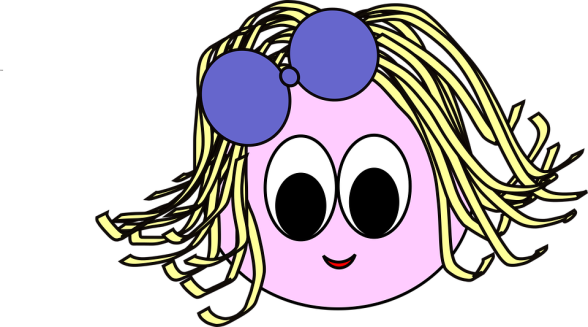 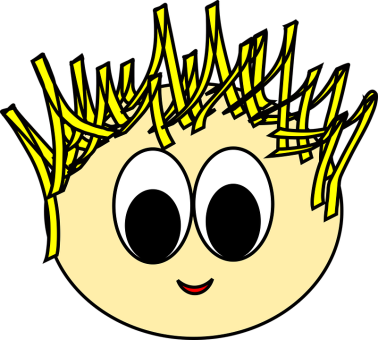 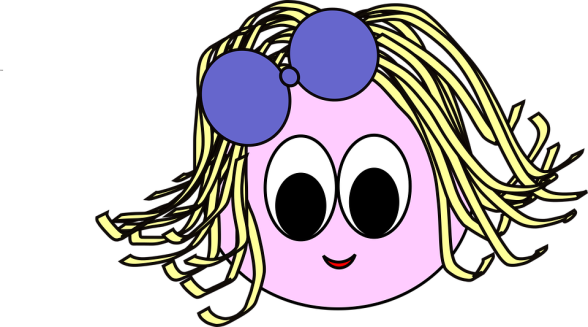 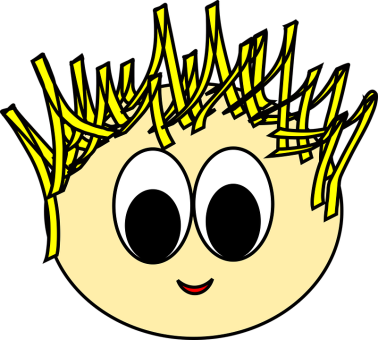 https://pixabay.com/ru/монстр-цвет-иллюстрация-вектор-1365593/
https://pixabay.com/ru/монстр-цвет-иллюстрация-вектор-1365592/
https://pixabay.com/ru/воздушный-шар-зеленый-блестящий-25735/
https://pixabay.com/ru/воздушный-шар-синий-блестящий-гелий-25734/